Data Visualization with Pandas
Basics
Use matplotlib
Based on matlab
Allows
histograms
line plots
box-plots
scatter plots
hex-density plots
Basics
Import numpy as np
Import pandas as pd
Import matplotlib.pyplot as plt
Basic Example
Import an artificial time series


Show it:
>>> ts1 = pd.read_csv('../Data/ts1.csv')
>>> ts1.info()
<class 'pandas.core.frame.DataFrame'>
RangeIndex: 5000 entries, 0 to 4999
Data columns (total 2 columns):
time    5000 non-null int64
 TS     5000 non-null float64
dtypes: float64(1), int64(1)
memory usage: 78.2 KB
Basic Example
Use head and tail

To make it more realistic, we need to make the index into one with actual dates
Drop the column 'time'
We want to change the data frame, so we need to set inplace to True
ts1.head()
ts1.tail()
Basic Example
>>> ts1.drop(columns=['time'], inplace=True)
>>> ts1.head()
            TS
0  1027.096129
1  1041.701344
2  1046.905793
3  1038.360279
4  1033.118933
Create a new column with dates starting at January 1, 2001.
Use Bing to Google the name of the function:
>>> ts1['time'] = pd.date_range(start='1/1/2001', periods = 5000)
Basic Example
We still have an index, but now a new column
>>> ts1['time'] = pd.date_range(start='1/1/2001', periods=5000)
>>> ts1.head()
            TS       time
0  1027.096129 2001-01-01
1  1041.701344 2001-01-02
2  1046.905793 2001-01-03
3  1038.360279 2001-01-04
4  1033.118933 2001-01-05
Basic Example
Now we can re-index by setting the index
>>> ts1.set_index('time', inplace = True)

>>> ts1.info()
<class 'pandas.core.frame.DataFrame'>
DatetimeIndex: 5000 entries, 2001-01-01 to 2014-09-09
Data columns (total 1 columns):
 TS    5000 non-null float64
dtypes: float64(1)
memory usage: 78.1 KB

>>> ts1.head()
                     TS
time                   
2001-01-01  1027.096129
2001-01-02  1041.701344
Basic Example
If we try to only access the TS data, we run into a problem
>>> ts1.TS
Traceback (most recent call last):
  File "<pyshell#73>", line 1, in <module>
    ts1.TS
  File "/Library/Frameworks/Python.framework/Versions/3.8/lib/python3.8/site-packages/pandas/core/generic.py", line 5179, in __getattr__
    return object.__getattribute__(self, name)
AttributeError: 'DataFrame' object has no attribute 'TS'
Basic Example
We can look at the columns of the data frame


And now we see the problem (cost me about an hour of my life)


The csv file has an additional white space after the comma
>>> ts1.columns
Index([' TS'], dtype='object')
>>> ts1.columns
Index([' TS'], dtype='object')
Basic Example
We better rename that column
>>> ts1.rename(columns={' TS': 'TS'}, inplace = True)
>>> ts1.TS
time
2001-01-01    1027.096129
2001-01-02    1041.701344
2001-01-03    1046.905793
2001-01-04    1038.360279
2001-01-05    1033.118933
                 ...     
2014-09-05    1019.451193
2014-09-06    1017.043391
2014-09-07    1046.658204
2014-09-08    1030.316278
2014-09-09    1044.078304
Name: TS, Length: 5000, dtype: float64
[5000 rows x 1 columns]
Basic Example
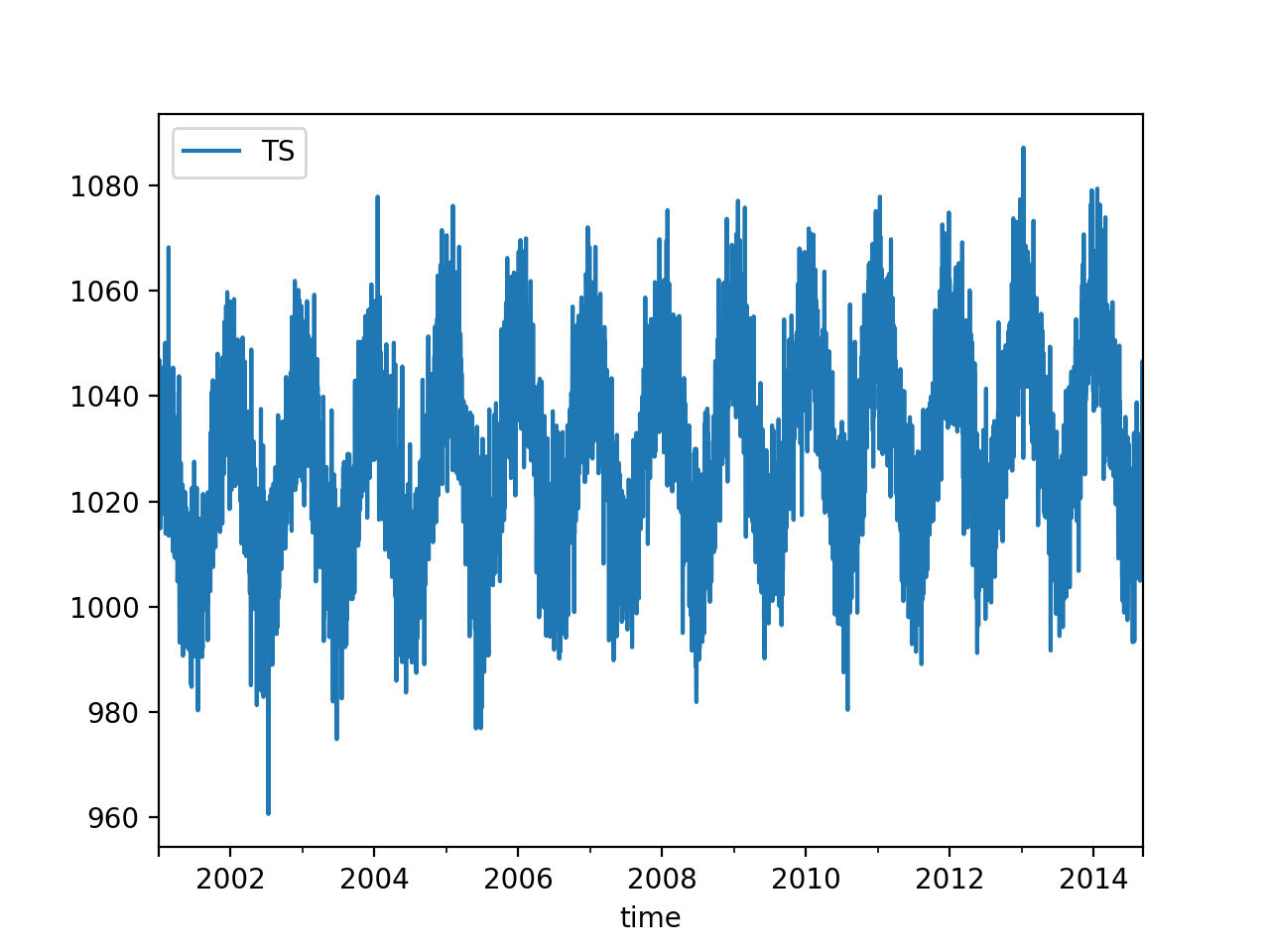 We can now use the plotting component of Pandas
ts1.plot()
plt.show()
Basic Example
We can also do a scatter graph
But this needs to be specialized because scatter graphs usually need two numeric values
plt.plot_date(ts1.index, ts1.TS)
Basic Example
Let's see whether we can make the line plot clearer
Use curve smoothing
Can use rolling, then mean, then plot
>>> ts1.rolling(10).mean().plot()
<matplotlib.axes._subplots.AxesSubplot object at 0x7fbb221e1be0>
>>> plt.show()
Basic Example
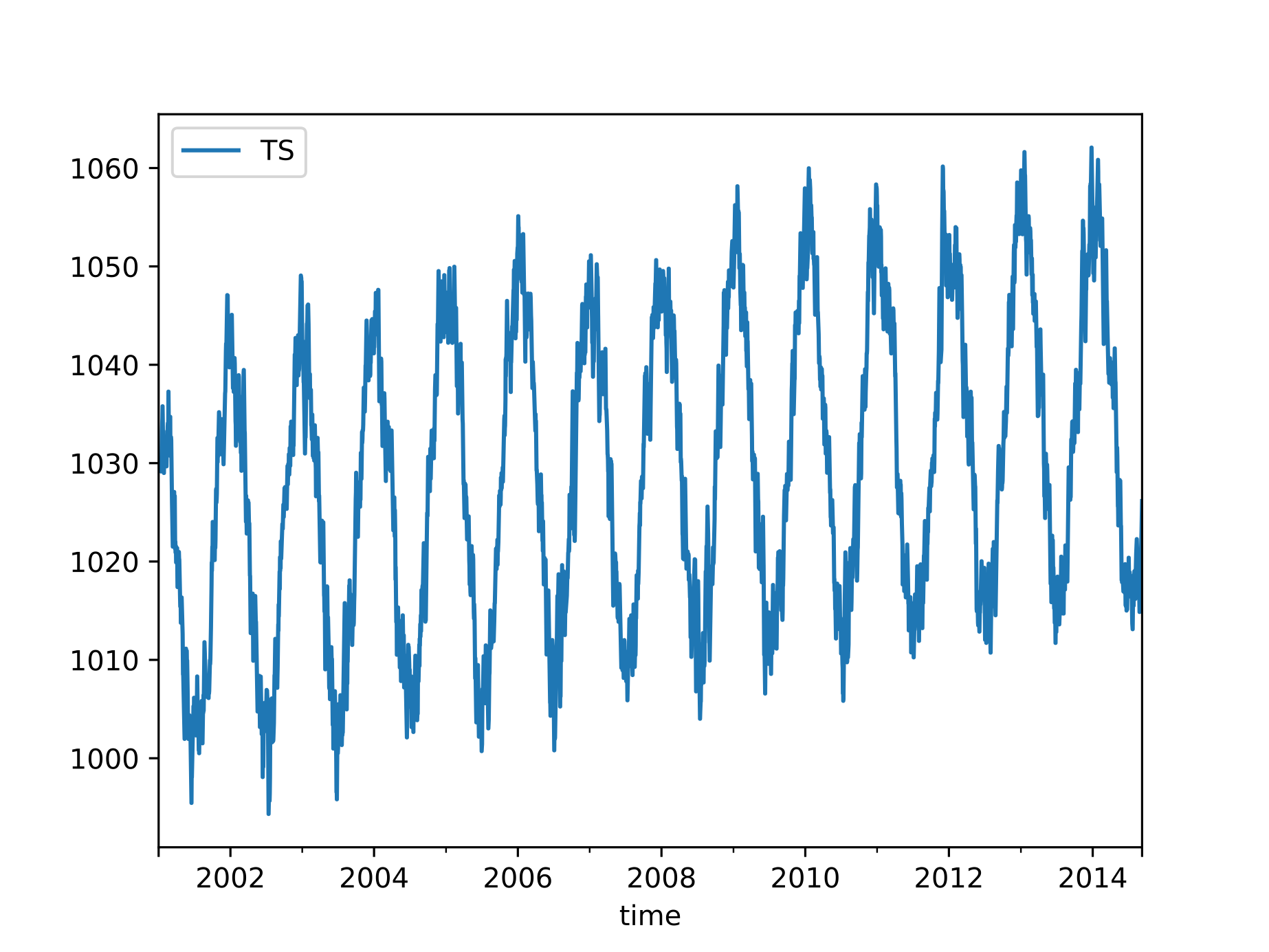 rolling window 10
Basic Example
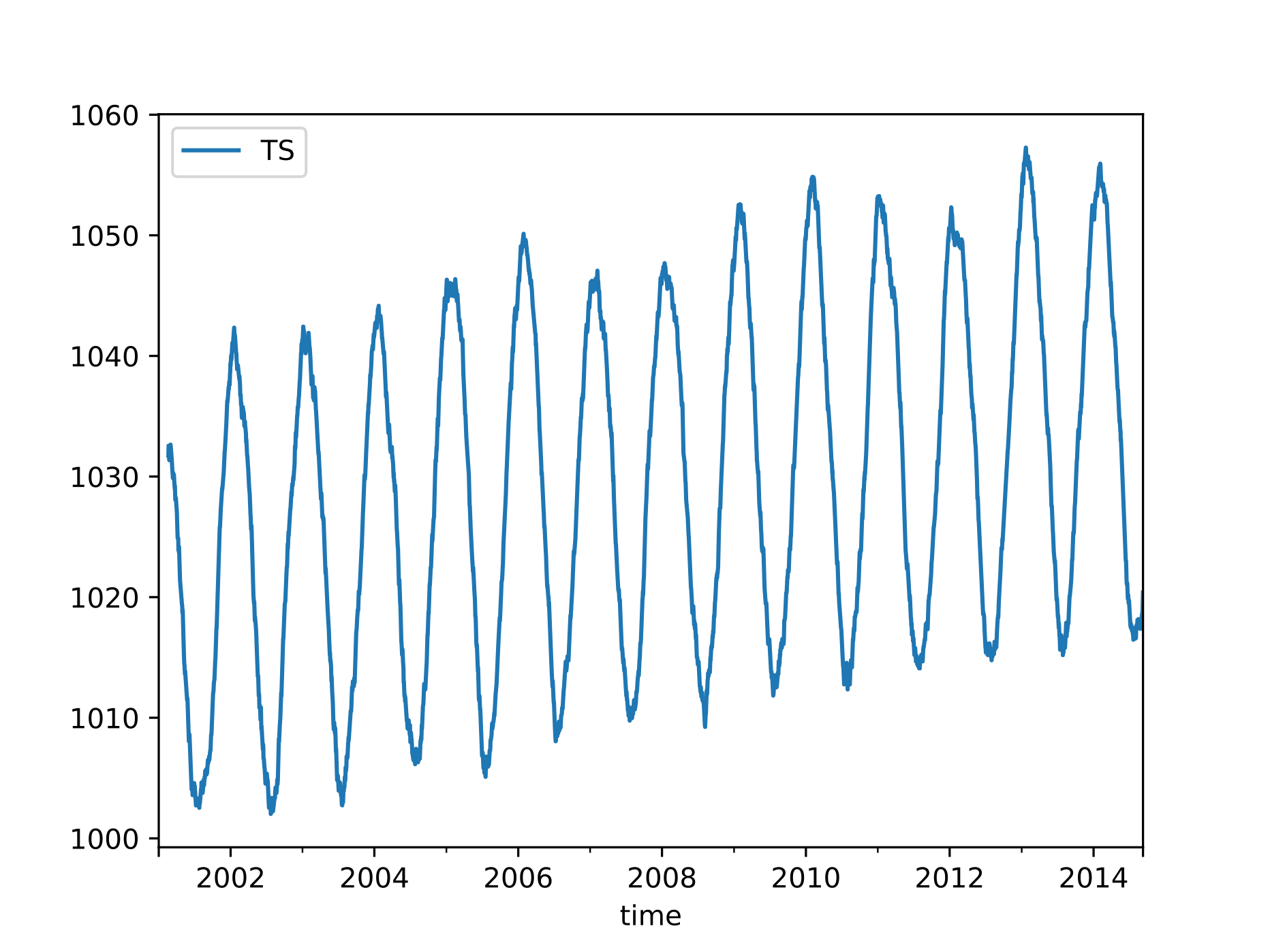 rolling window 50
Basic Example
While rolling takes all observations in the window at the same value, we can also use exponential weighted windows
ts1.ewm(span=10).mean().plot()
Basic Example
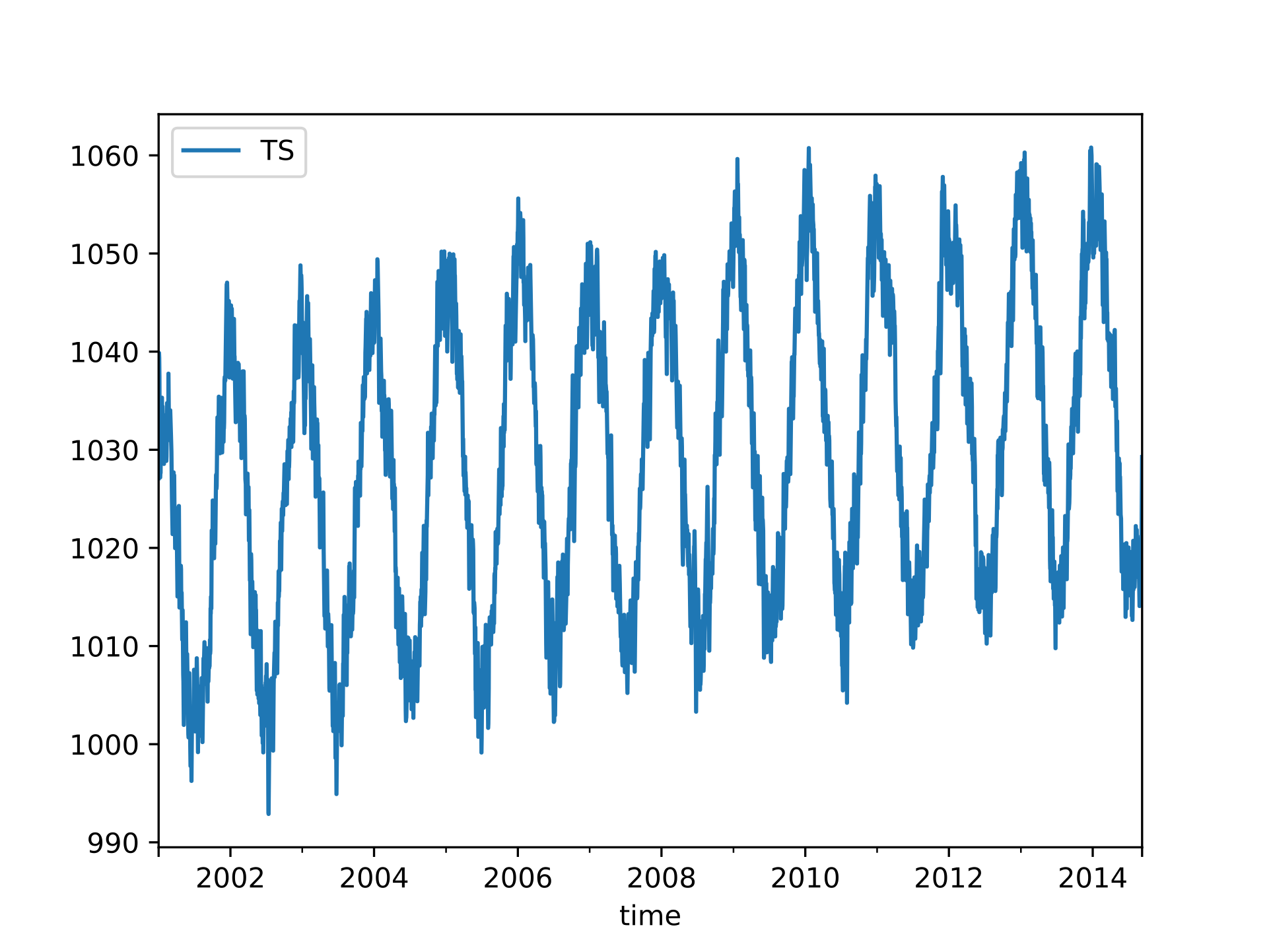 window size 10
Basic Example
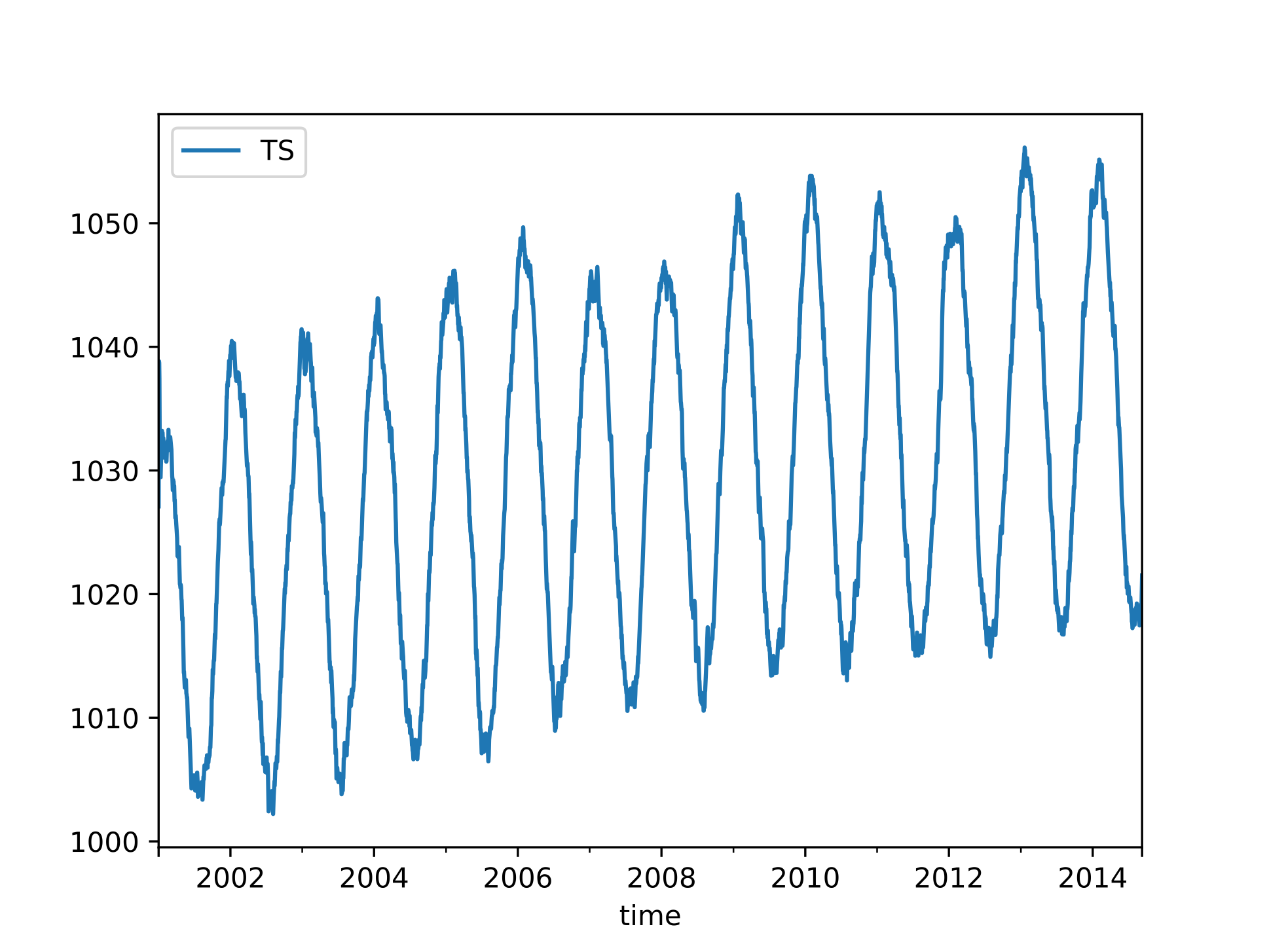 window size 50
Fundamentals
The basic plotting tool is still matplotlib
It can be wrapped by
Pandas
Seaborn (future lecture)
ggplot
Holoview
Fundamentals
Importing
Just as np from numpy and pd for pandas, we use traditional shortcuts


Usually only need the latter
import matplotlib as mpl
import matplotlib.pyplot as plt
Fundamentals
We can pick style


We can find styles with
plt.style.use('classic')
plt.style.available
['seaborn-dark', 'seaborn-darkgrid', 'seaborn-ticks', 'fivethirtyeight', 'seaborn-whitegrid', 'classic', '_classic_test', 'fast', 'seaborn-talk', 'seaborn-dark-palette', 'seaborn-bright', 'seaborn-pastel', 'grayscale', 'seaborn-notebook', 'ggplot', 'seaborn-colorblind', 'seaborn-muted', 'seaborn', 'Solarize_Light2', 'seaborn-paper', 'bmh', 'tableau-colorblind10', 'seaborn-white', 'dark_background', 'seaborn-poster', 'seaborn-deep']
Fundamentals
Plotting from a script
Use plt.show( )
Interacts with the system
Results are system dependent
plt.show( ) does a lot in the background
should only be run once in a script
Fundamentals
Plotting from a notebook
Use matplotlib inline
Creates a new cell to embed any png created with plt.plot()
Fundamentals
Saving figures to files
Use fig.savefig(address )
File format is inferred from file extension
Fundamentals
Two interfaces:
MATLAB style interface
Best for relatively simple plots
Keeps track of all figure elements
Object oriented interface
Create figures and "axes"
Use method calls
Fundamentals
Example:
MATLAB interface
x = np.linspace(-1,10)
plt.figure( ) #create figure
plt.subplot(1,2,1)  #rows columns panel number
plt.plot(x, np.sin(x))

plt.subplot(1,2,2)
plt.plot(x, np.cos(x))
Fundamentals
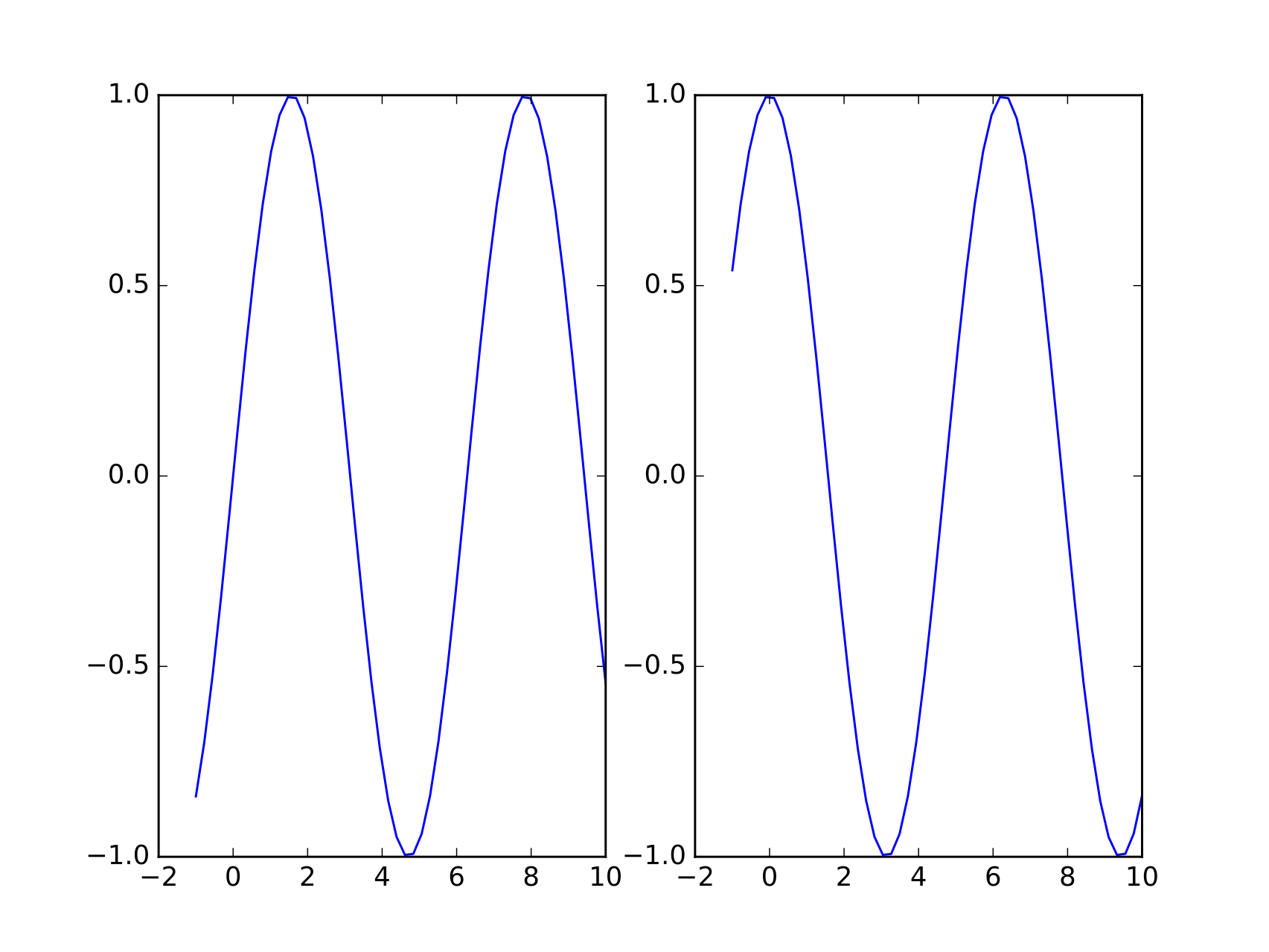 Fundamentals
OO interface



Figure : single container with potentially many axes
Axes : bounding box with many elements
Axis, Tick, Line2D, Text, Polygon
fig, ax = plt.subplots(ncols=2)
ax[0].plot(x, np.sin(x))
ax[1].plot(x, np.cos(x))
Simple Line Plots
Define a Figure and an Axes object
Create an array of x values [0., 0.01, 0.02, 0.03, 0.04, … ]
Create an array of y values
plt.style.use('seaborn-whitegrid')

fig = plt.figure
ax = plt.axes()
x = np.linspace(0,10, 1000)
ax.plot(x, (x**2+1)/(x**2+x+1))
Simple Line Plots
Line colors
colors have 
names, 
abbreviations (rgbcmyk),
Grayscales between 0 and 1
Hexcodes  (RRGGBB) between 00 and FF
RGB tuples with values between 0 and 1
HTML color names
Simple Line Plots
x = np.linspace(0,10, 1001)
ax.plot(x, (x**2+1)/(x**2+x+1), color = '#FFEE11')
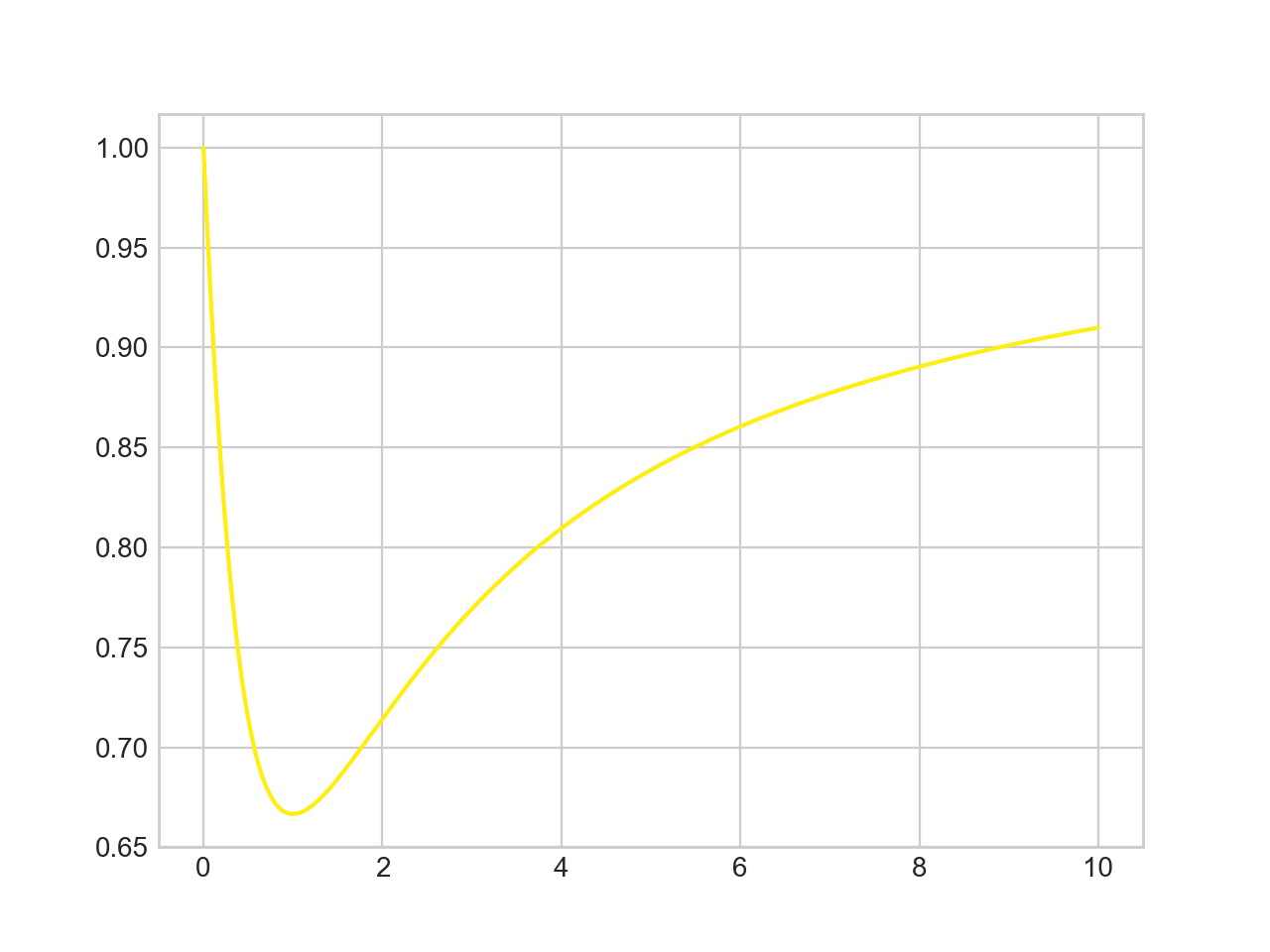 Simple Line Plots
x = np.linspace(0,10, 1001)
ax.plot(x, (x**2+1)/(x**2+x+1), color = '#FFEE11')
ax.plot(x, (x**3+1)/(x**3+x**2+1), color = 'chartreuse')
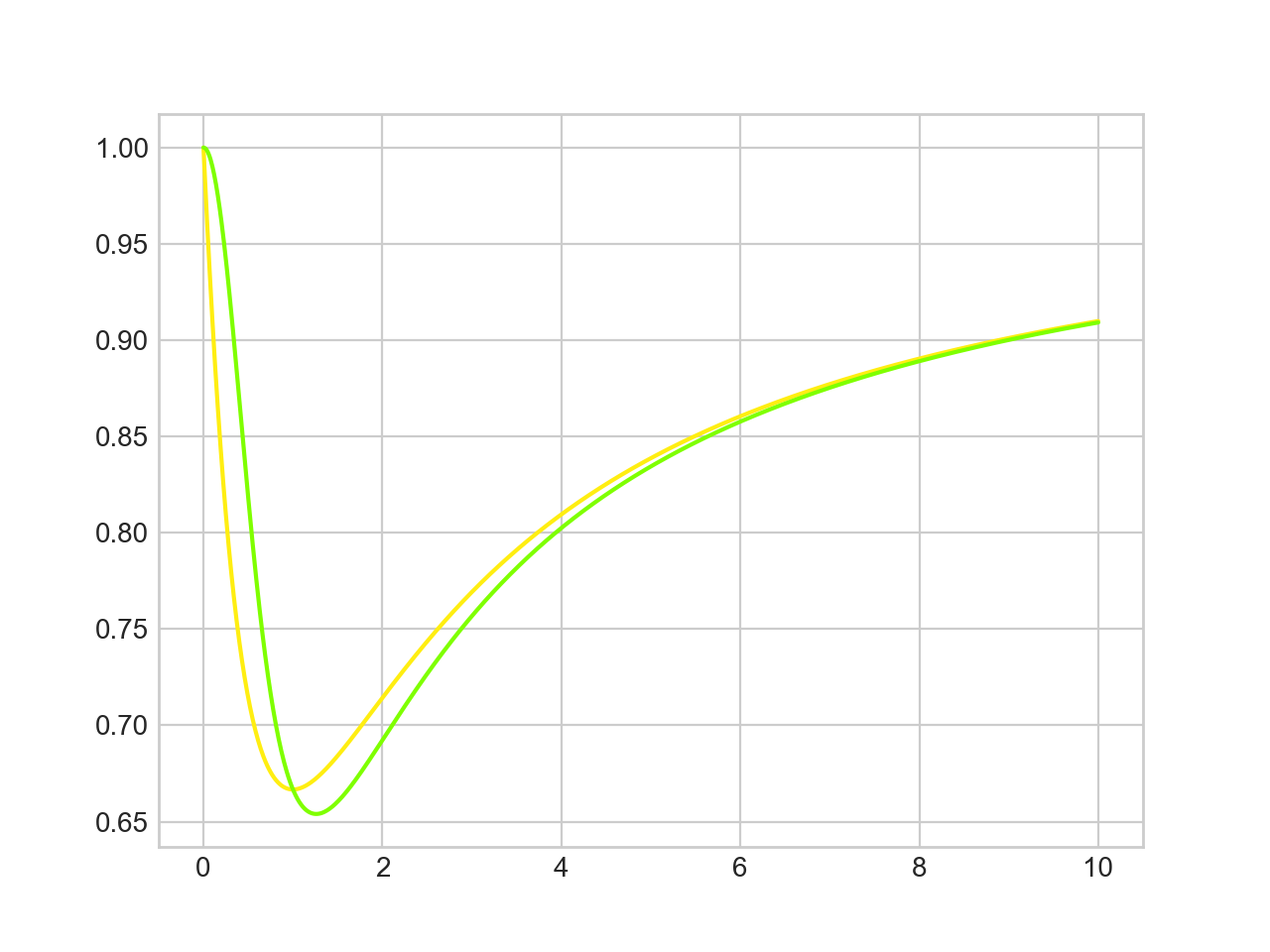 Simple Line Plots
Line Styles
'solid', 'dashed', 'dashdot' 'dotted'
Abbreviated as 
'-', '- -', '-.', ':'
Simple Line Plots
ax.plot(x, (x**2+1)/(x**2+x+1), color = '#FF1111', linestyle='dashdot')
ax.plot(x, (x**3+1)/(x**3+x**2+1), color = 'indigo', linestyle = ':')
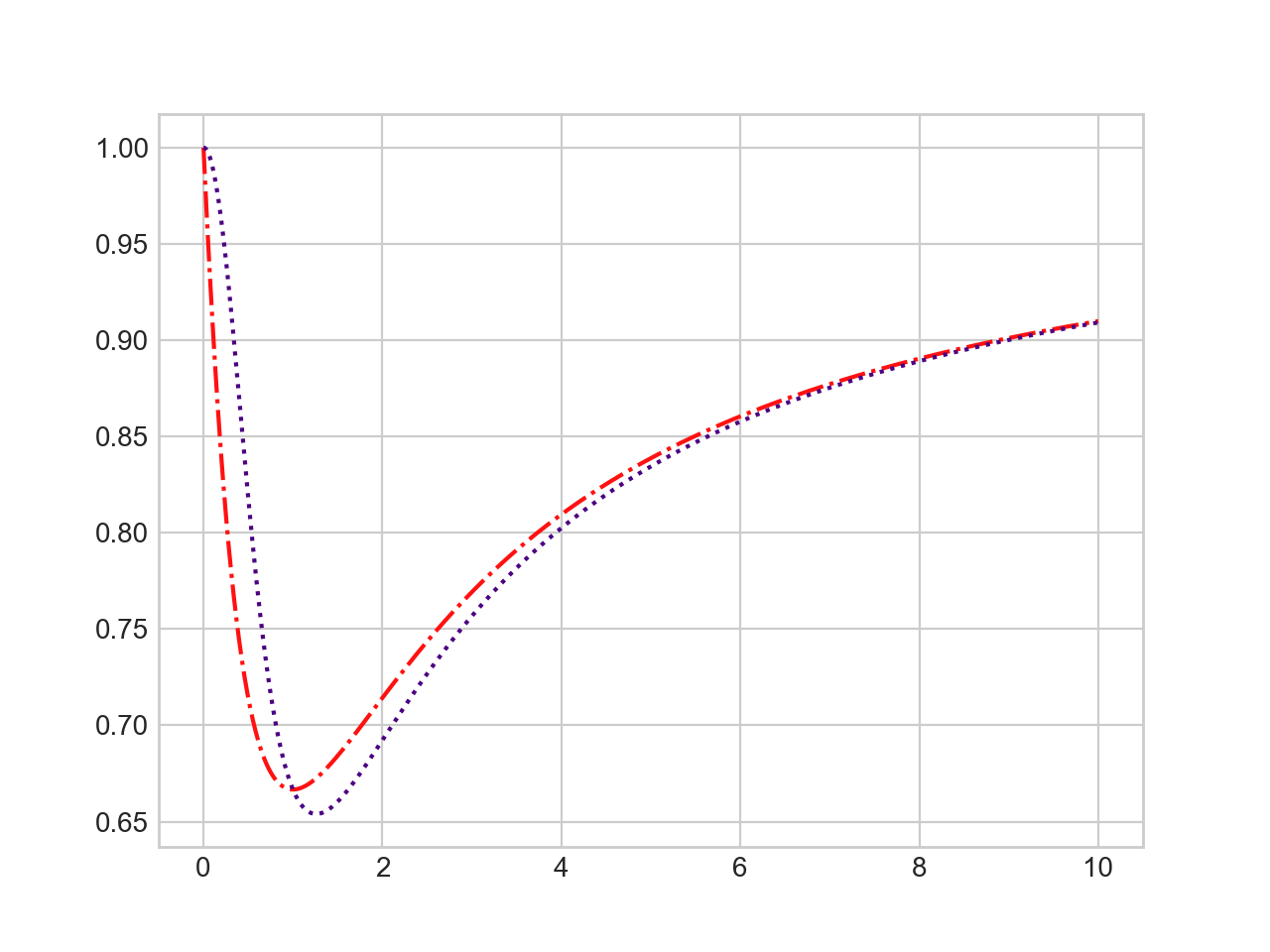 Simple Line Plots
These can also be combined
ax.plot(x, (x**2+1)/(x**2+x+1), 'r--')
ax.plot(x, (x**3+1)/(x**3+x**2+1), 'b-.')
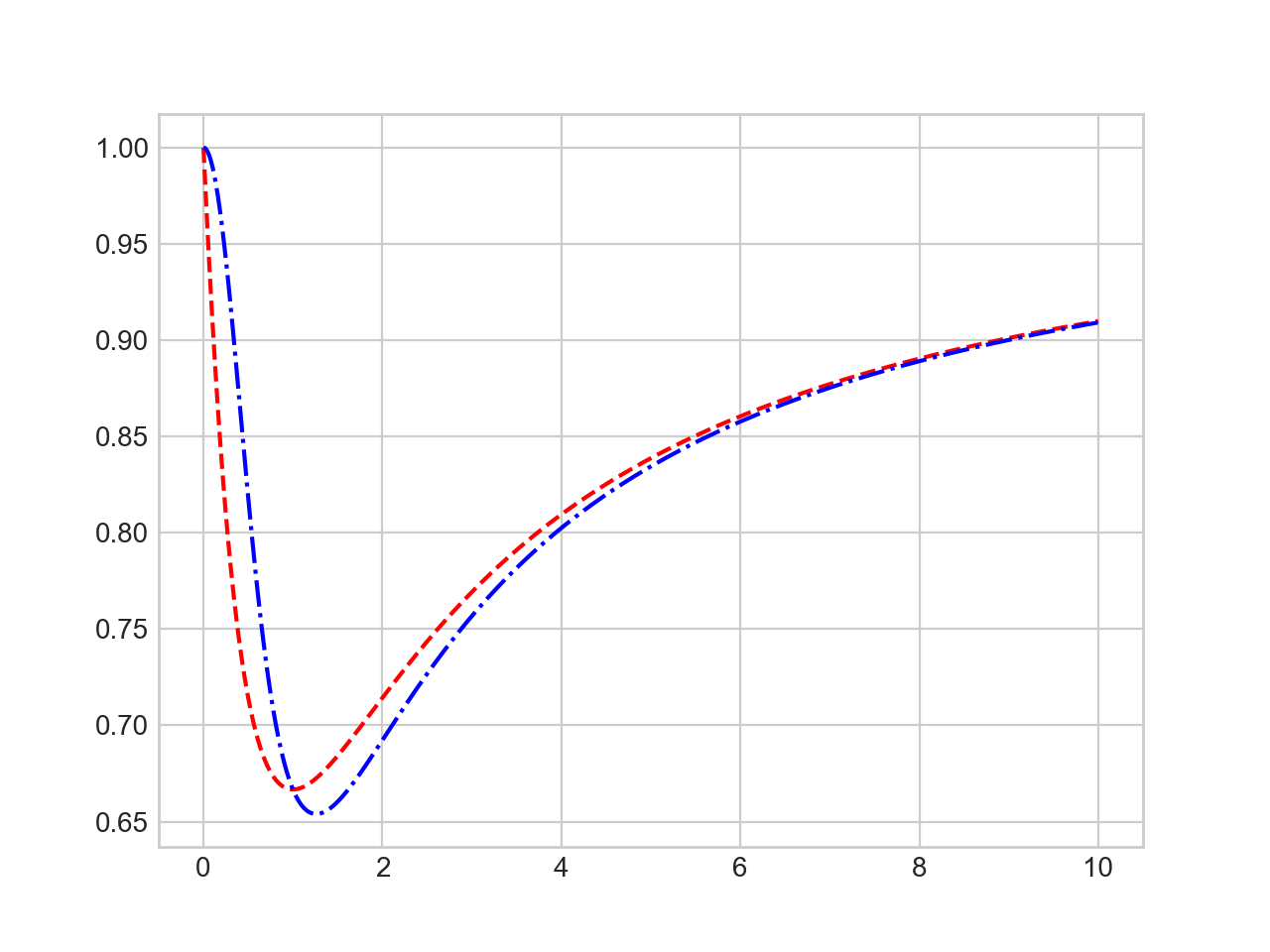 Simple Line Plots
Axes Limits for finer control
set xlim, ylim
plt.ylim(0,1)
ax.plot(x, (x**2+1)/(x**2+x+1), 'r--')
ax.plot(x, (x**3+1)/(x**3+x**2+1), 'b-.')
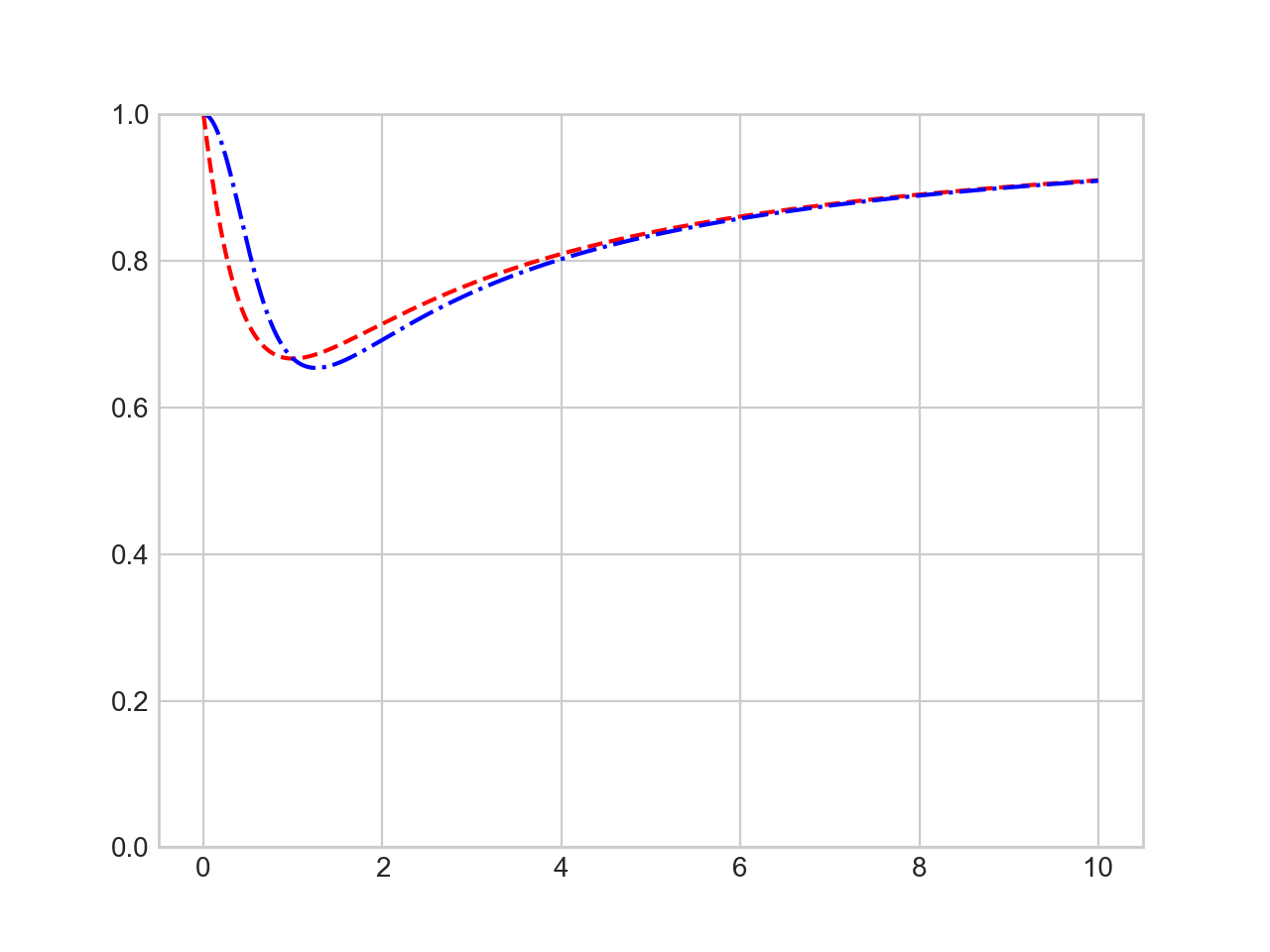 Simple Line Plots
You can even revert an axis
plt.ylim(1,0)
ax.plot(x, (x**2+1)/(x**2+x+1), 'r--')
ax.plot(x, (x**3+1)/(x**3+x**2+1), 'b-.')
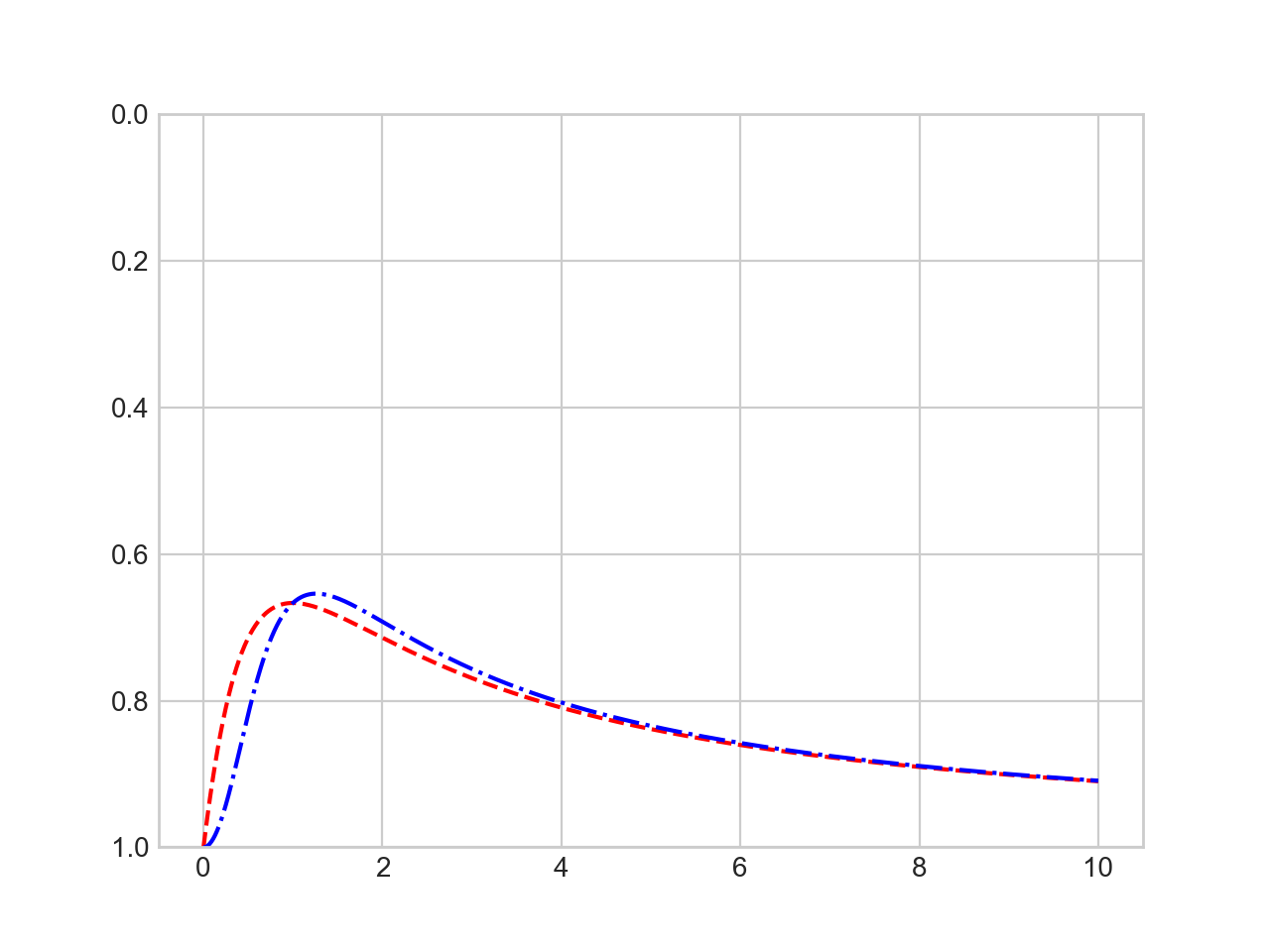 Simple Line Plots
You can set all axes with the confusingly named axis method
plt.axis([0,3,1,0])
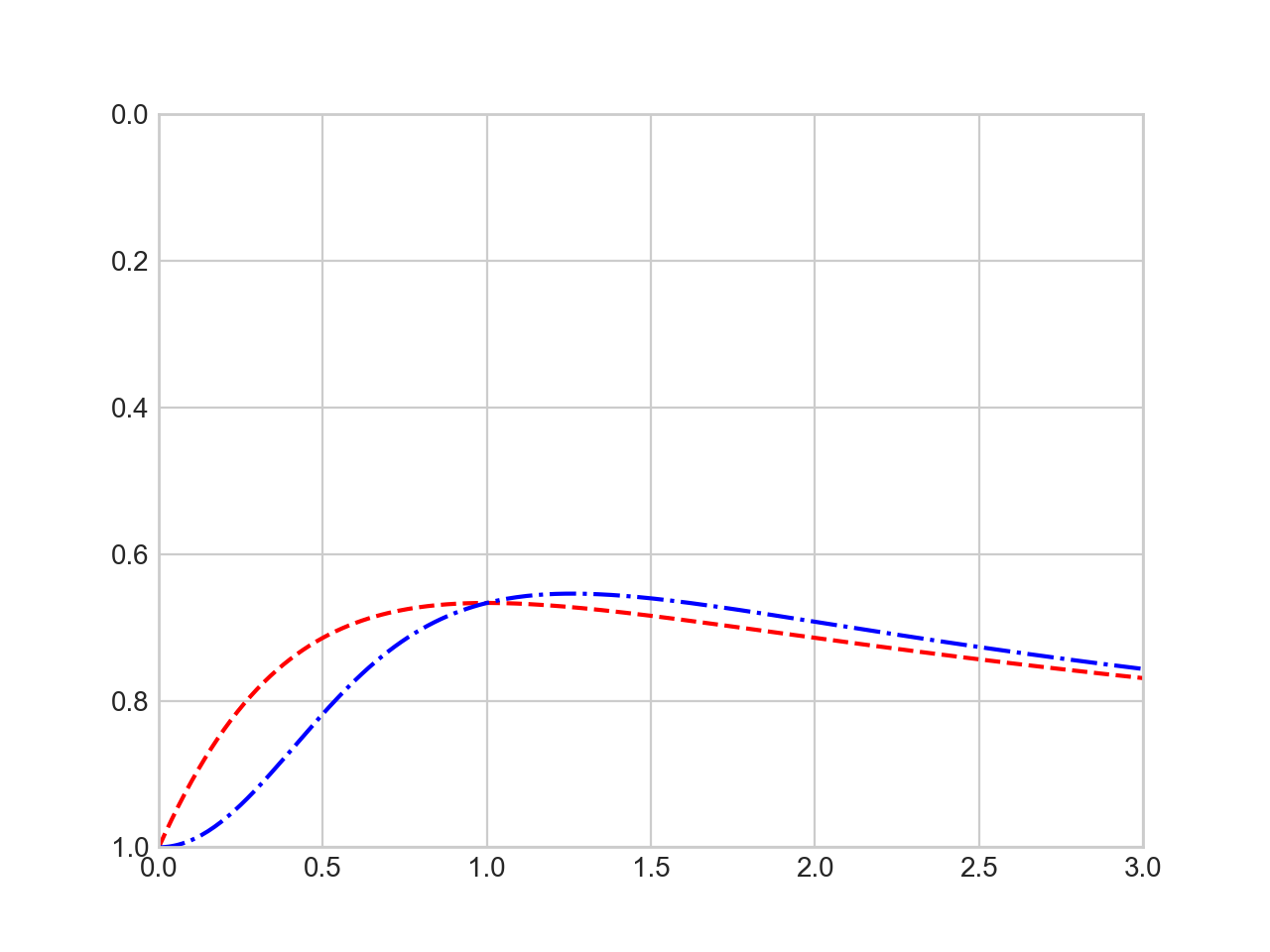 Simple Line Plots
plt.axis actually allow even more plot control
'tight' to tighten bounds around current plot
''equal' for equal aspect ratio
Simple Line Plots
Plot axes can be labeled
fig = plt.figure
ax = plt.axes()
x = np.linspace(0,10, 1001)
plt.axis([0,3,0.5,1], 'tight')
plt.xlabel('t')
plt.ylabel('f(t)')
ax.plot(x, (x**2+1)/(x**2+x+1), 'r--')
ax.plot(x, (x**3+1)/(x**3+x**2+1), 'b-.')
Simple Line Plots
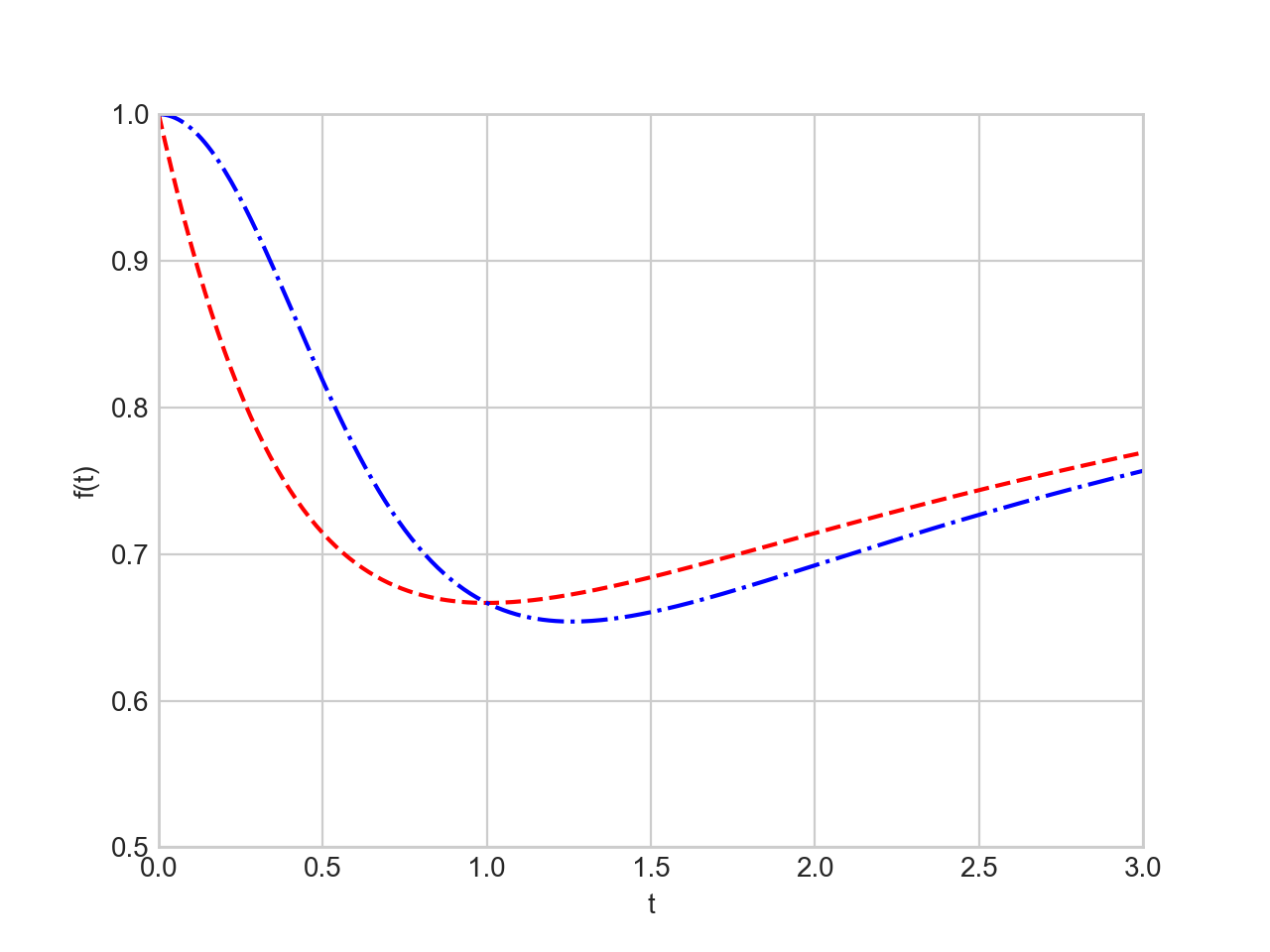 Simple Line Plots
We label a plot with plt.title
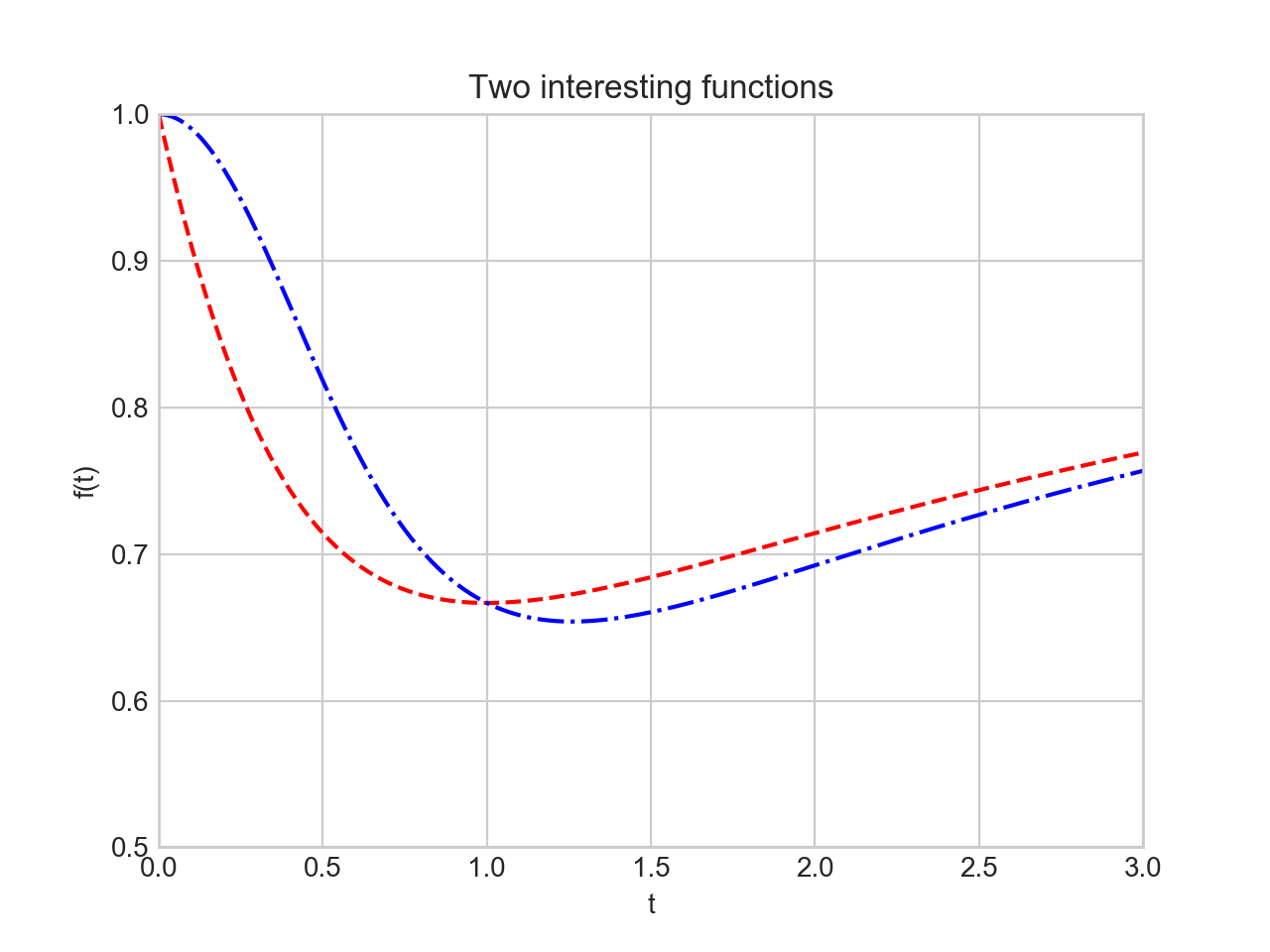 Simple Line Plots
And we can provide a legend
ax.plot(x, (x**2+1)/(x**2+x+1), 'r--', label='(x^2+1)/(x^2+x+1)')
ax.plot(x, (x**3+1)/(x**3+x**2+1), 'b-.', label='(x^3+1)/(x^3+x^2+1)')
plt.legend()
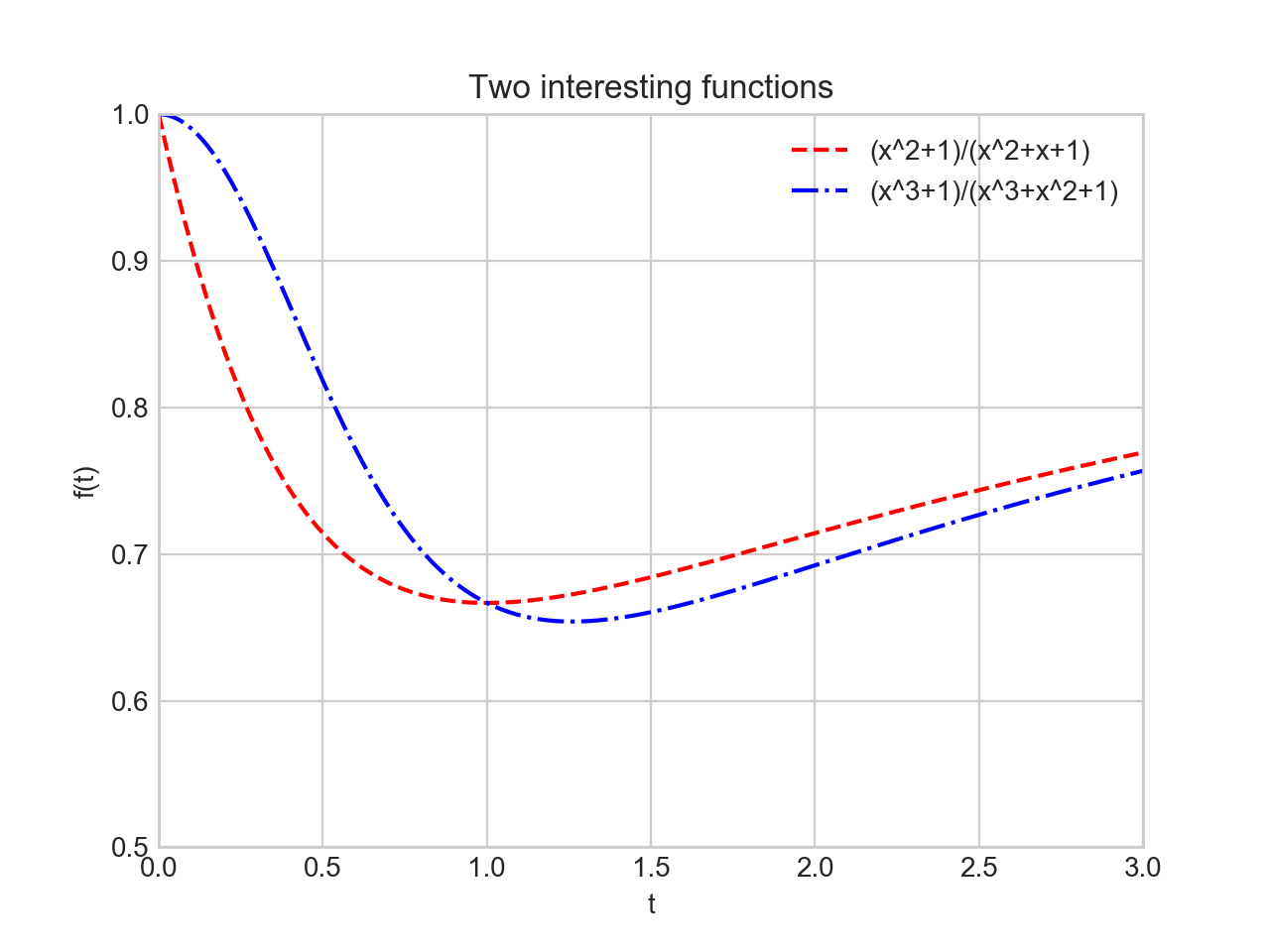 Simple Line Plots
OO translation:
plt.xlabel( )  —>  ax.set_xlabel( )
plt.ylabel( ) —> ax.set_ylabel( )
plt.xlim( ) —> ax.set_xlim( )
plt.ylim( ) —> ax.set_ylim( )
plt.title( ) —> ax.set_title( )
or just use ax.set
Simple Line Plots
ax.plot(x, (x**2+1)/(x**2+x+1), 'r--', label='(x^2+1)/(x^2+x+1)')
ax.plot(x, (x**3+1)/(x**3+x**2+1), 'b-.', label='(x^3+1)/(x^3+x^2+1)')
ax.set(xlim=(0,1.5), ylim=(0.6, 1), xlabel='x', ylabel='f(y)',
       title = 'Two functions')
Simple Line Plots
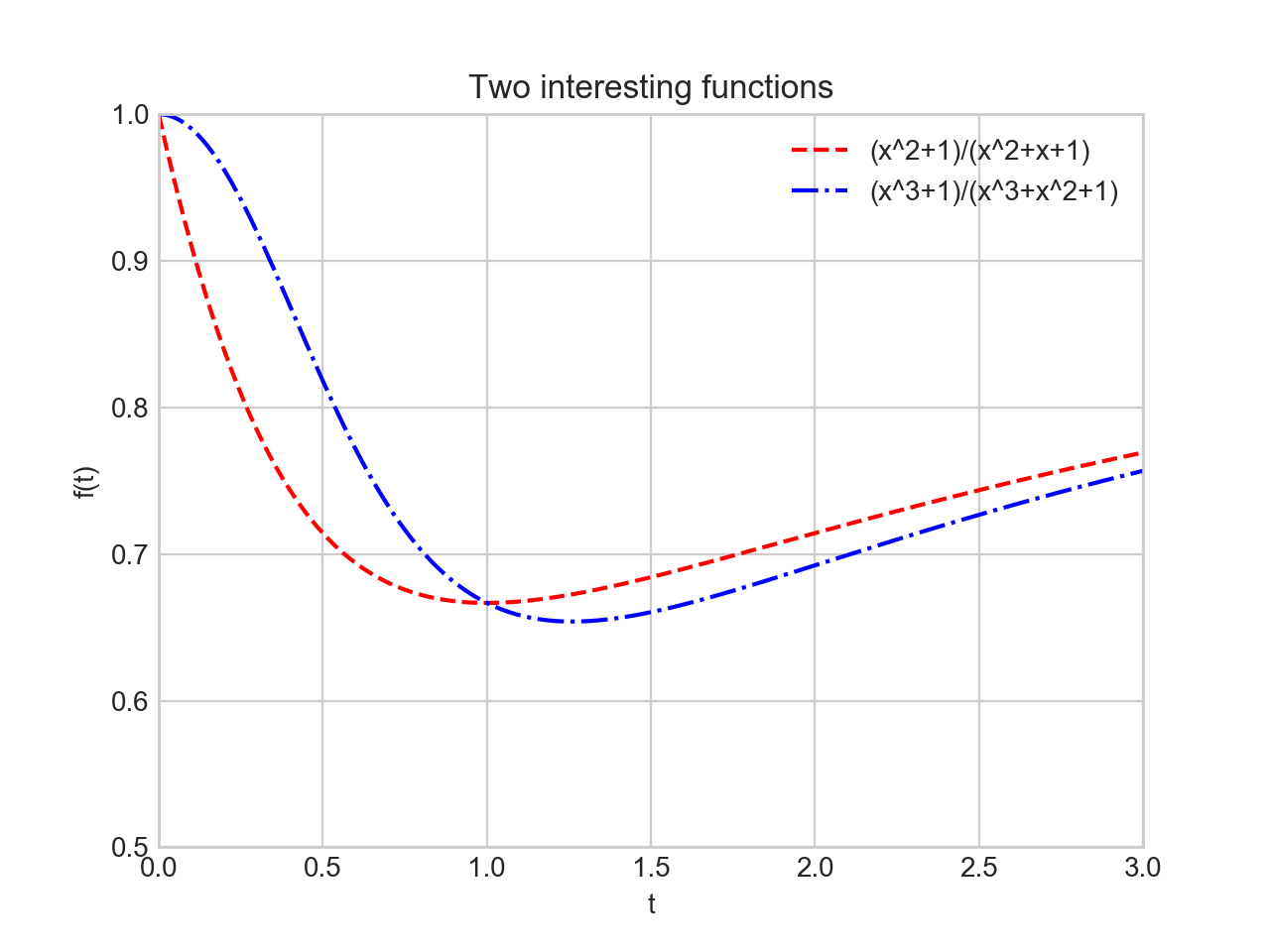 Simple Scatter Plots
plt.plot / ax.plot can also produce scatter plots
Just give it a marker
ax.plot(x, (x**2+1)/(x**2+x+1), 'o', color = 'black', label='(x^2+1)/(x^2+x+1)')
ax.plot(x, (x**3+1)/(x**3+x**2+1), 'x', color = 'red', label='(x^3+1)/(x^3+x^2+1)')
ax.set(xlim=(0,1.5), ylim=(0.6, 1), xlabel='x', ylabel='f(y)', title = 'Two functions')
ax.legend()
Simple Scatter Plots
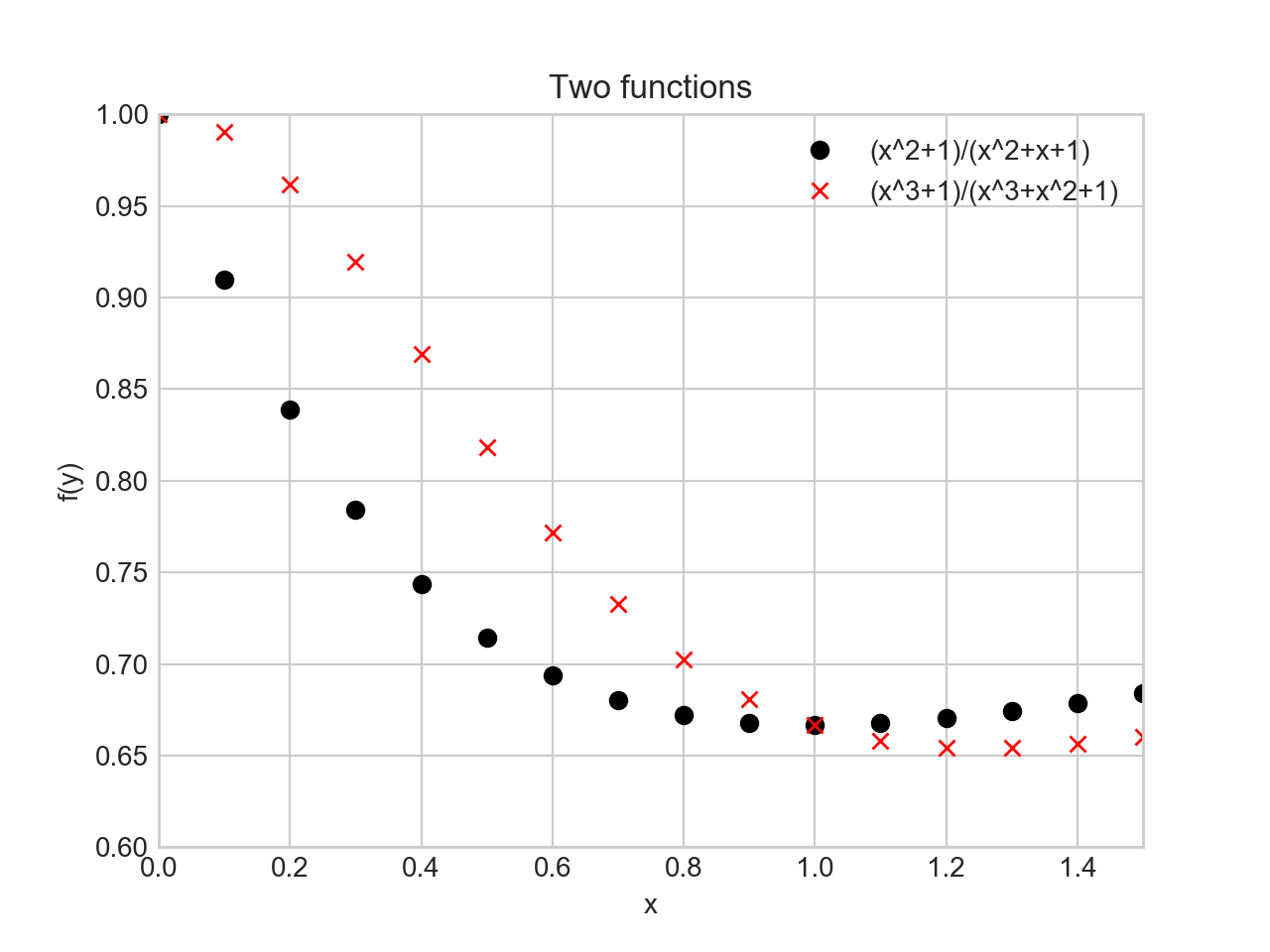 Simple Scatter Plots
Additional argument represent the symbol
'o', '.', 'x', '+', 'v', '^', '<', '>', 
's' square 
'd' diamond
Simple Scatter Plots
More powerful:  Use plt.scatter
Can control many more aspects

Example:
Create 100 random pairs of x, y
Create random colors (between 0 and 1)
Create random sizes (between 0 and 1000)
Set alpha = 0.3 in order to make things transparent
Simple Scatter Plots
np.random.seed(250620)
x = np.random.randn(100)
y = np.random.randn(100)
colors = np.random.rand(100)
sizes = 1000 * np.random.rand(100)

plt.scatter(x, y, c=colors, s=sizes, alpha = 0.3, 
            cmap = 'viridis')
plt.colorbar()  # show color scale

plt.show()
Simple Scatter Plots
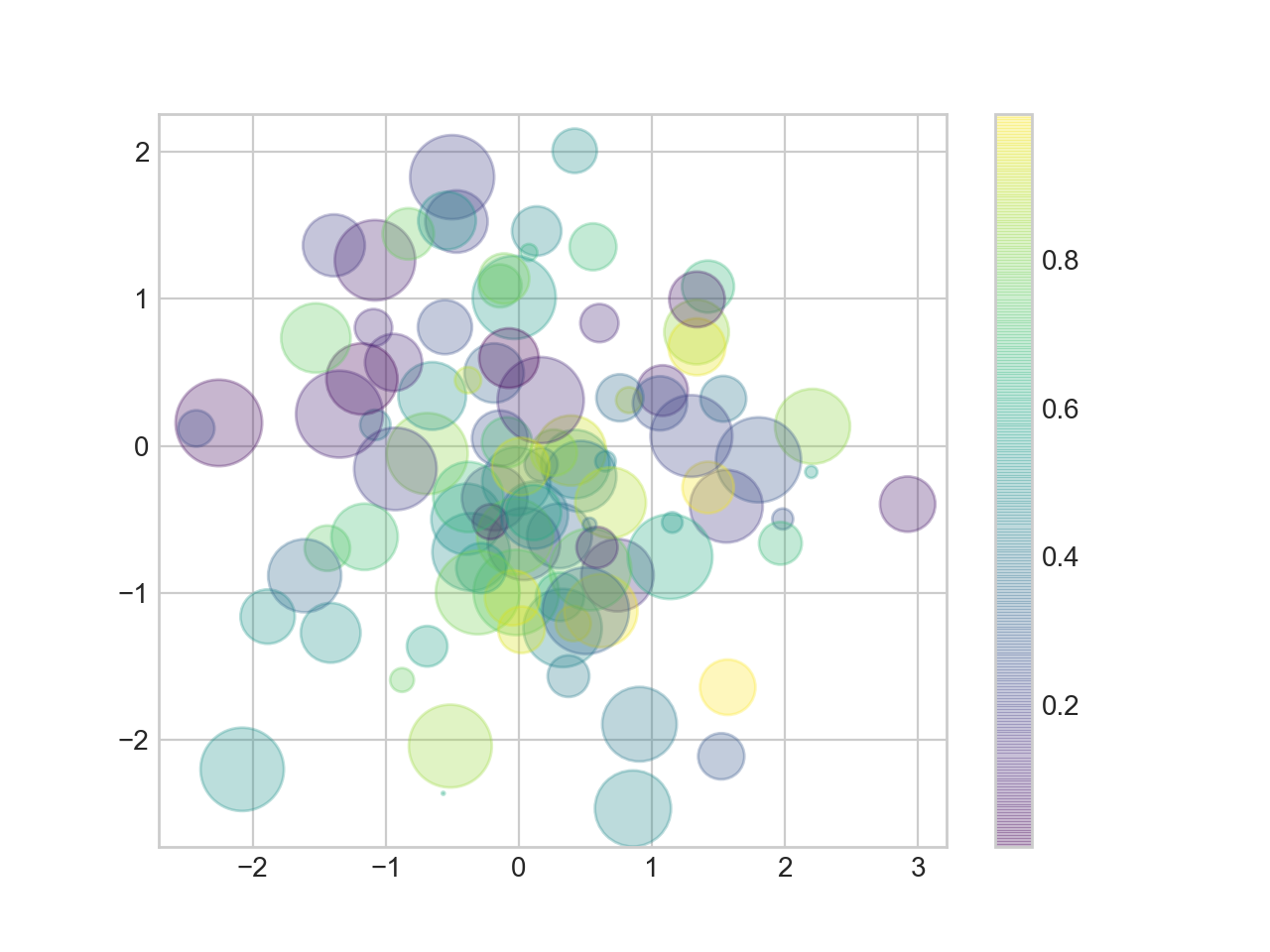 Simple Scatter Plots
Example: Iris data set (from sklearn.datasets)
from sklearn.datasets import load_iris

iris = load_iris()
features = iris.data.T  #need to transpose 

plt.scatter(features[2], features[3], alpha = 0.6,
            c=iris.target, cmap = 'prism')
plt.xlabel(iris.feature_names[2])
plt.ylabel(iris.feature_names[3])

plt.show()
Simple Scatter Plots
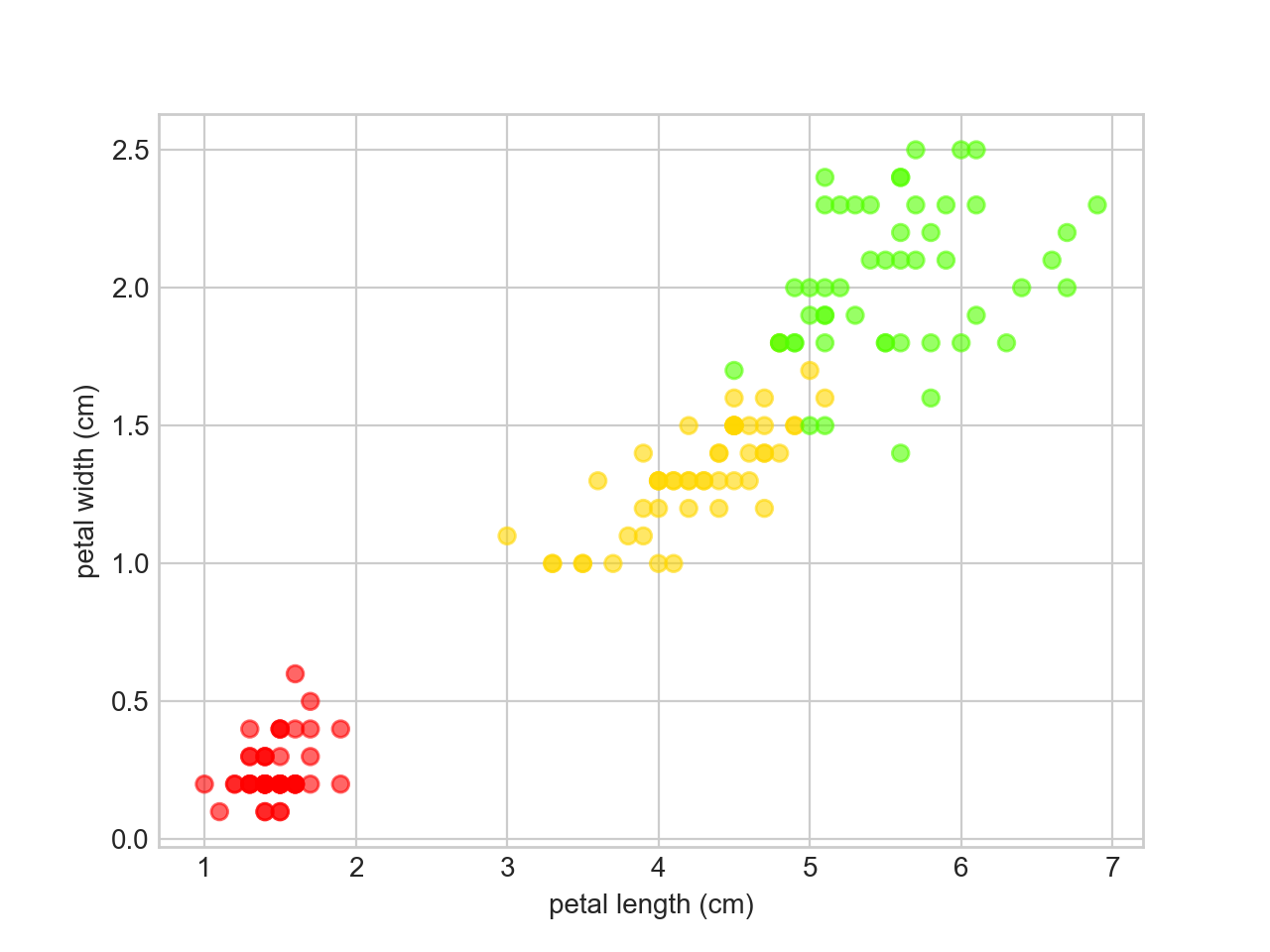 Simple Scatter Plots
As datasets get larger, plot becomes more efficient than scatter
Error Bars
it's not science if there is no statistics
it's not statistics if there are no errorbars
When you have a data set, you should also have a confidence interval
This is displayed by an error bar
Use plt.errorbar with 
x-values
y-values
confidence interval size
format code to control appearances (same as for lines and colors)
Error Bars
Example:
Use a simple function
Use random.normal in order to generate y-values centered around the random function 
Then draw error bars with
Error Bars
x = np.linspace(0,10,51)
y = np.random.normal(loc = x**2/10+x-1 , scale = 2+x/10)
plt.errorbar(x,y, yerr=2*(2+x/10), fmt='.k')
plt.plot(x, x**2/10+x-1, 'r-')
plt.show()
Error Bars
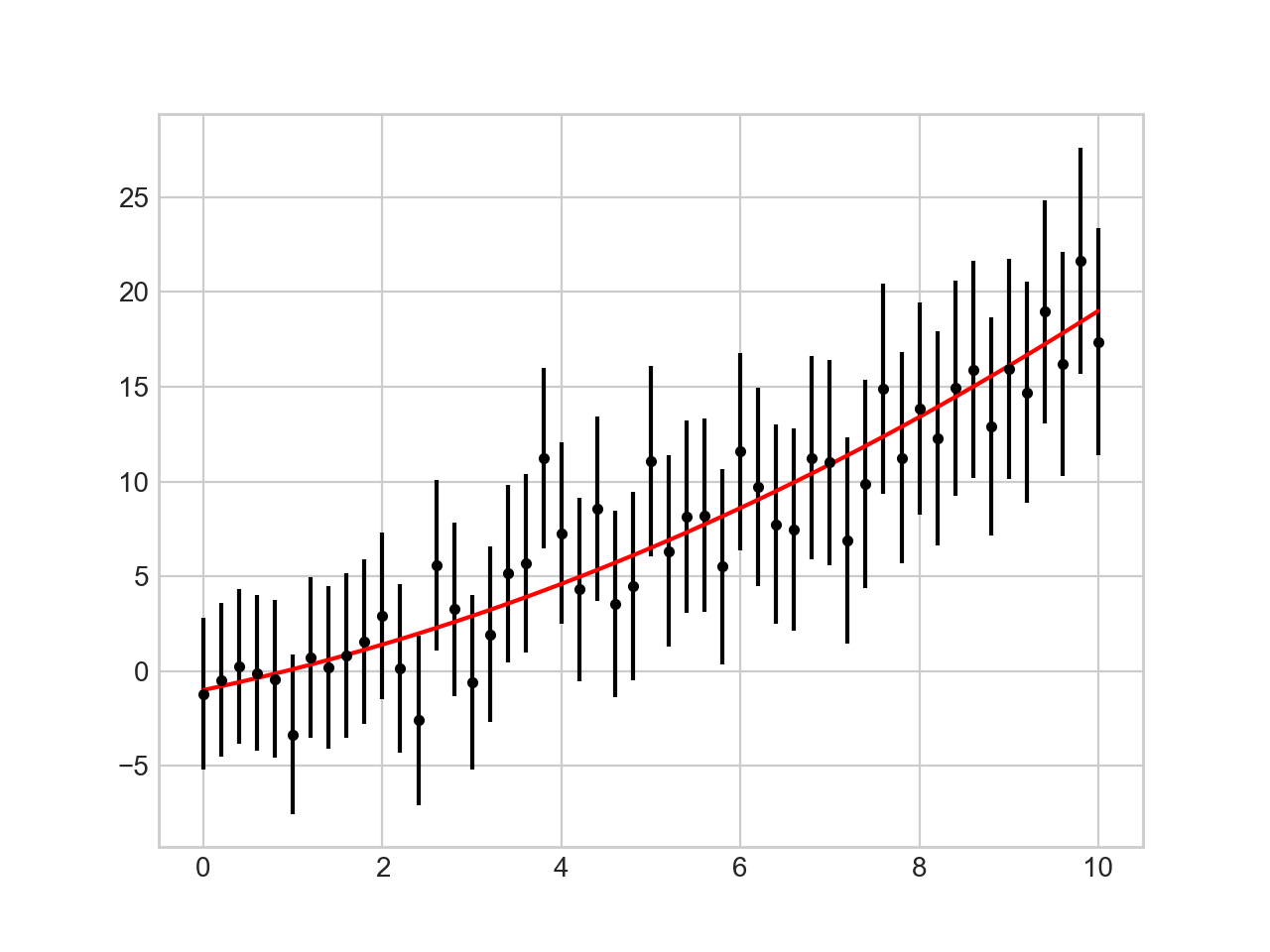 Error Bars
Continuous errors
No real support in matplotlib
Can make it ourselves with filling between curves
x = np.linspace(0,10,101)
y = np.random.normal(loc = x**2/10+x-1 , scale = 2+x/10)
plt.plot(x,y, 'x')
plt.plot(x, x**2/10+x-1, 'r-')
plt.fill_between(x, x**2/10+x-1-2*(2+x/10), x**2/10+2*(x-1+2+x/10), color = 'gray', alpha=0.2)

plt.show()
Error Bars
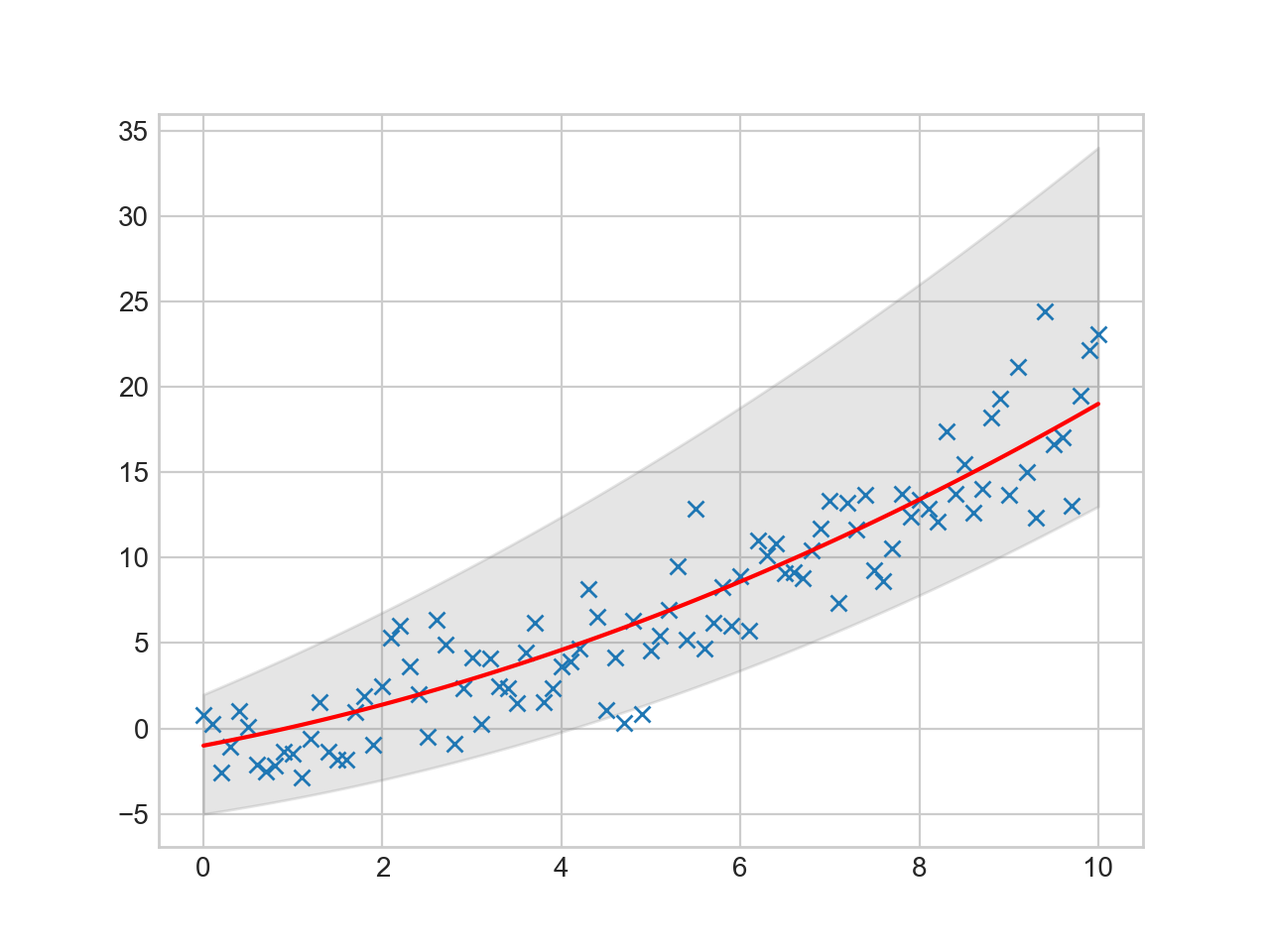 Contour / Density Plots
As an example, use the following function
def f(x,y):
    return np.sin(x)**10+np.cos(10+y*x)*np.cos(x)
Contour / Density Plots
Contour plot
Need to create a grid
Easiest with meshgrid
x = np.linspace(-5,5,101)
y = np.linspace(-5,5,101)
X,Y = np.meshgrid(x,y)
Z = f(X,Y)
Contour / Density Plots
>>> X
array([[-5. , -4.9, -4.8, ...,  4.8,  4.9,  5. ],
       [-5. , -4.9, -4.8, ...,  4.8,  4.9,  5. ],
       [-5. , -4.9, -4.8, ...,  4.8,  4.9,  5. ],
       ...,
       [-5. , -4.9, -4.8, ...,  4.8,  4.9,  5. ],
       [-5. , -4.9, -4.8, ...,  4.8,  4.9,  5. ],
       [-5. , -4.9, -4.8, ...,  4.8,  4.9,  5. ]])
>>> Y
array([[-5. , -5. , -5. , ..., -5. , -5. , -5. ],
       [-4.9, -4.9, -4.9, ..., -4.9, -4.9, -4.9],
       [-4.8, -4.8, -4.8, ..., -4.8, -4.8, -4.8],
       ...,
       [ 4.8,  4.8,  4.8, ...,  4.8,  4.8,  4.8],
       [ 4.9,  4.9,  4.9, ...,  4.9,  4.9,  4.9],
       [ 5. ,  5. ,  5. , ...,  5. ,  5. ,  5. ]])
Contour / Density Plots
Simple contour plot: dashed lines stand for neg. values
plt.contour(X,Y,Z, colors='black')
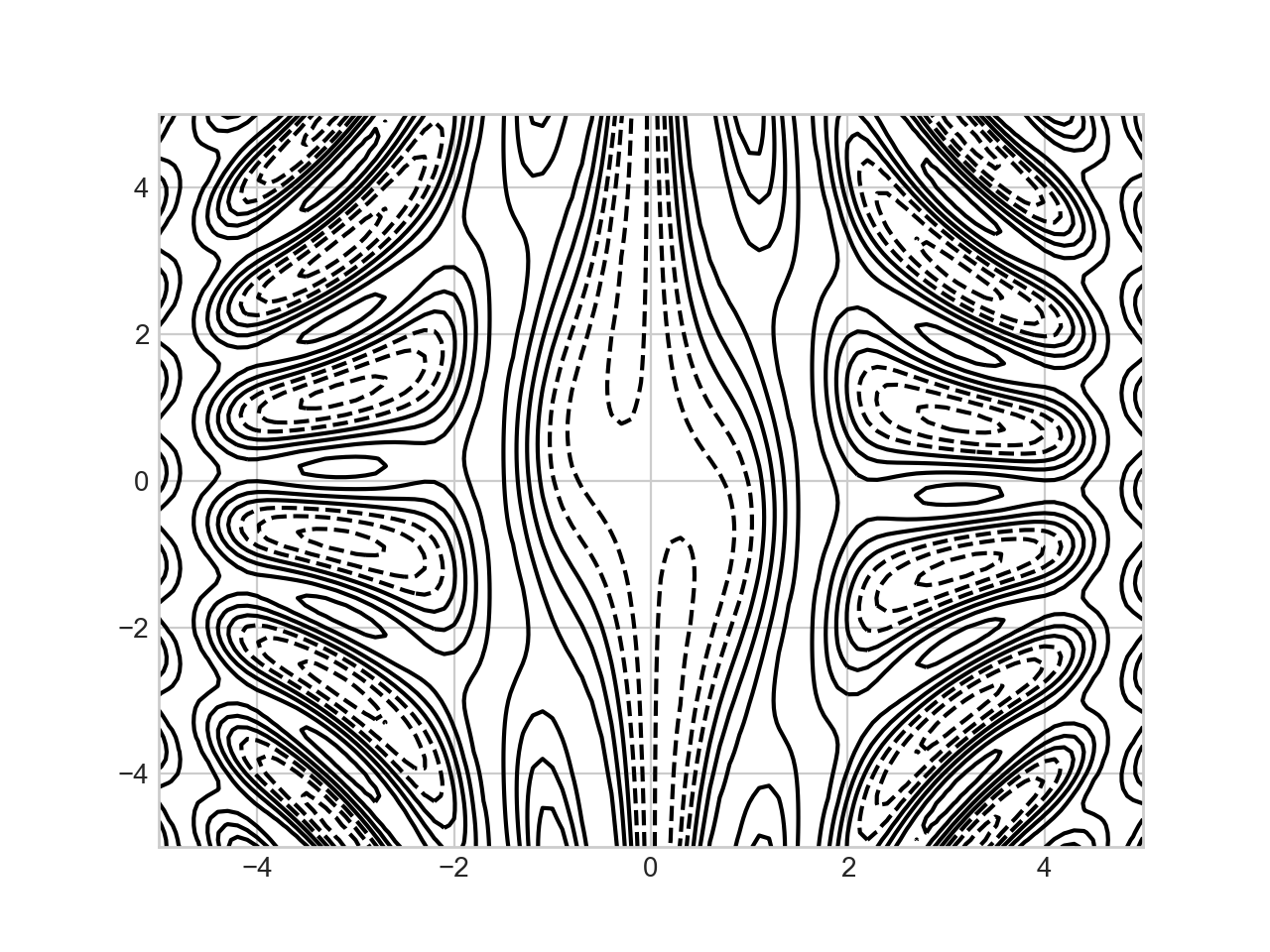 Contour / Density Plots
Can specify the number of contour lines
plt.contour(X,Y,Z, 20, colors='black')
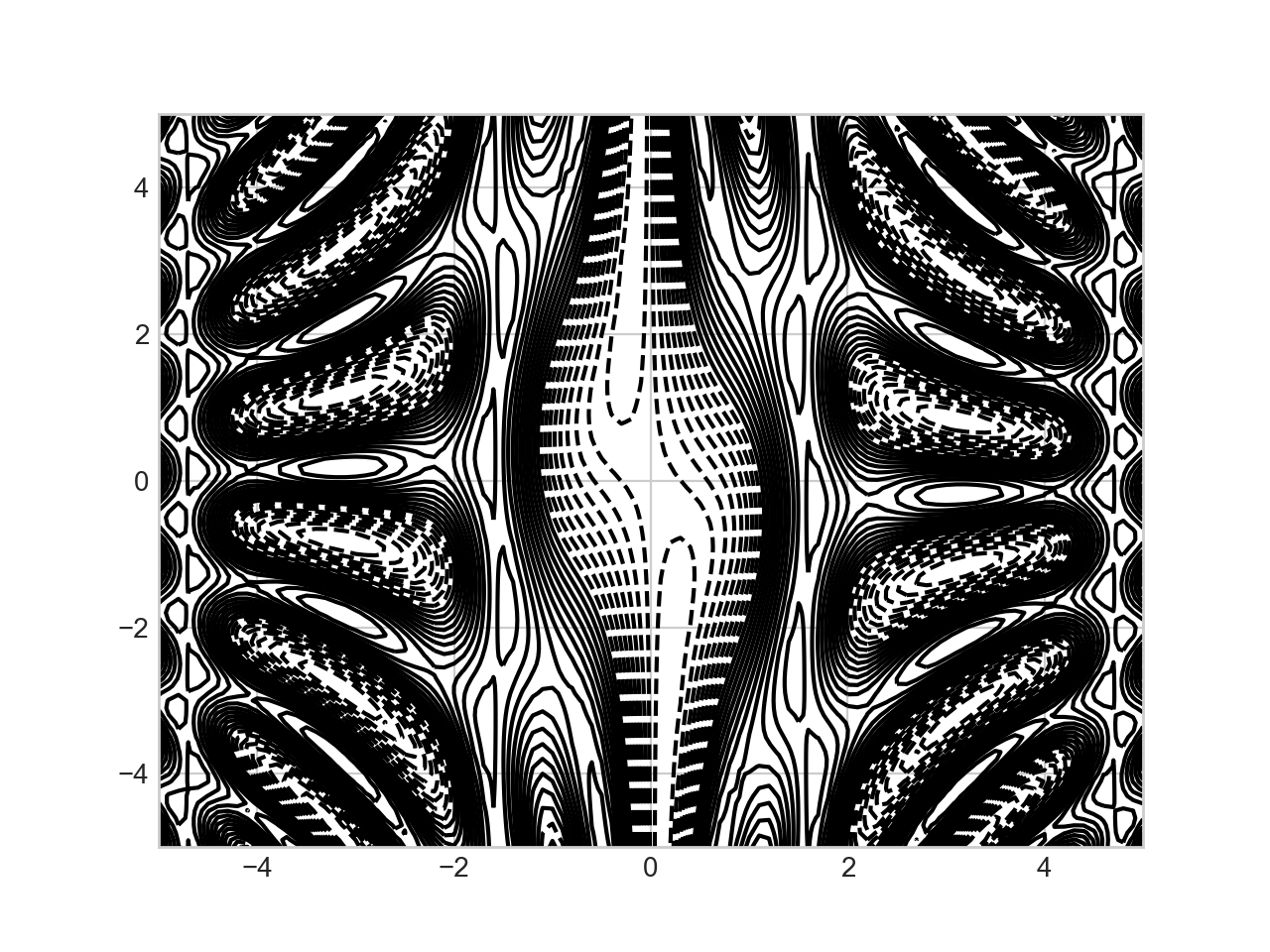 Contour / Density Plots
Can use a color map
plt.contour(X,Y,Z, 20,  cmap = 'RdGy')
plt.colorbar()
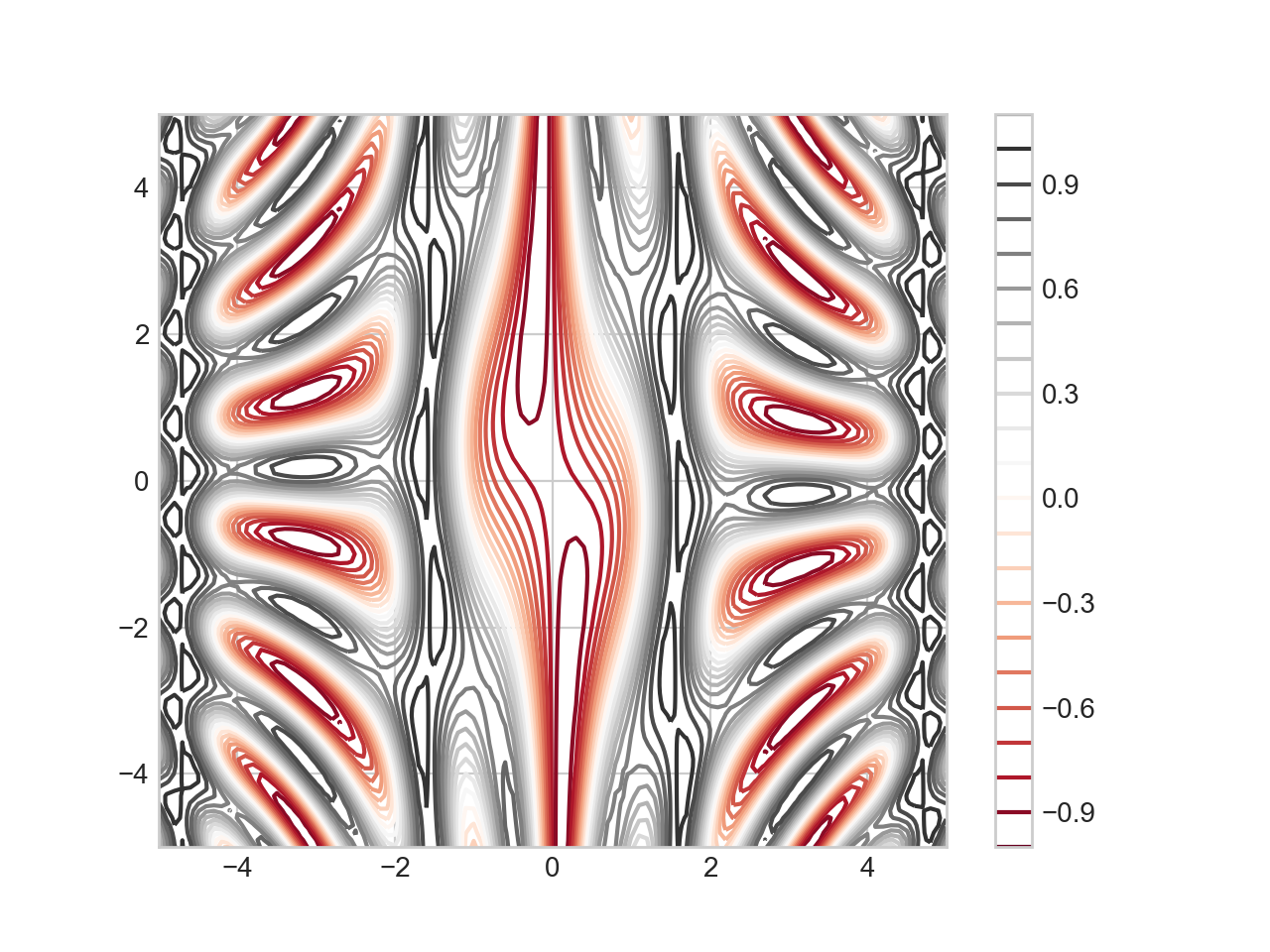